Методы создания психоэмоционального комфорта у дошкольников
Инструктор по физической культуре Кислова Надежда Ивановна
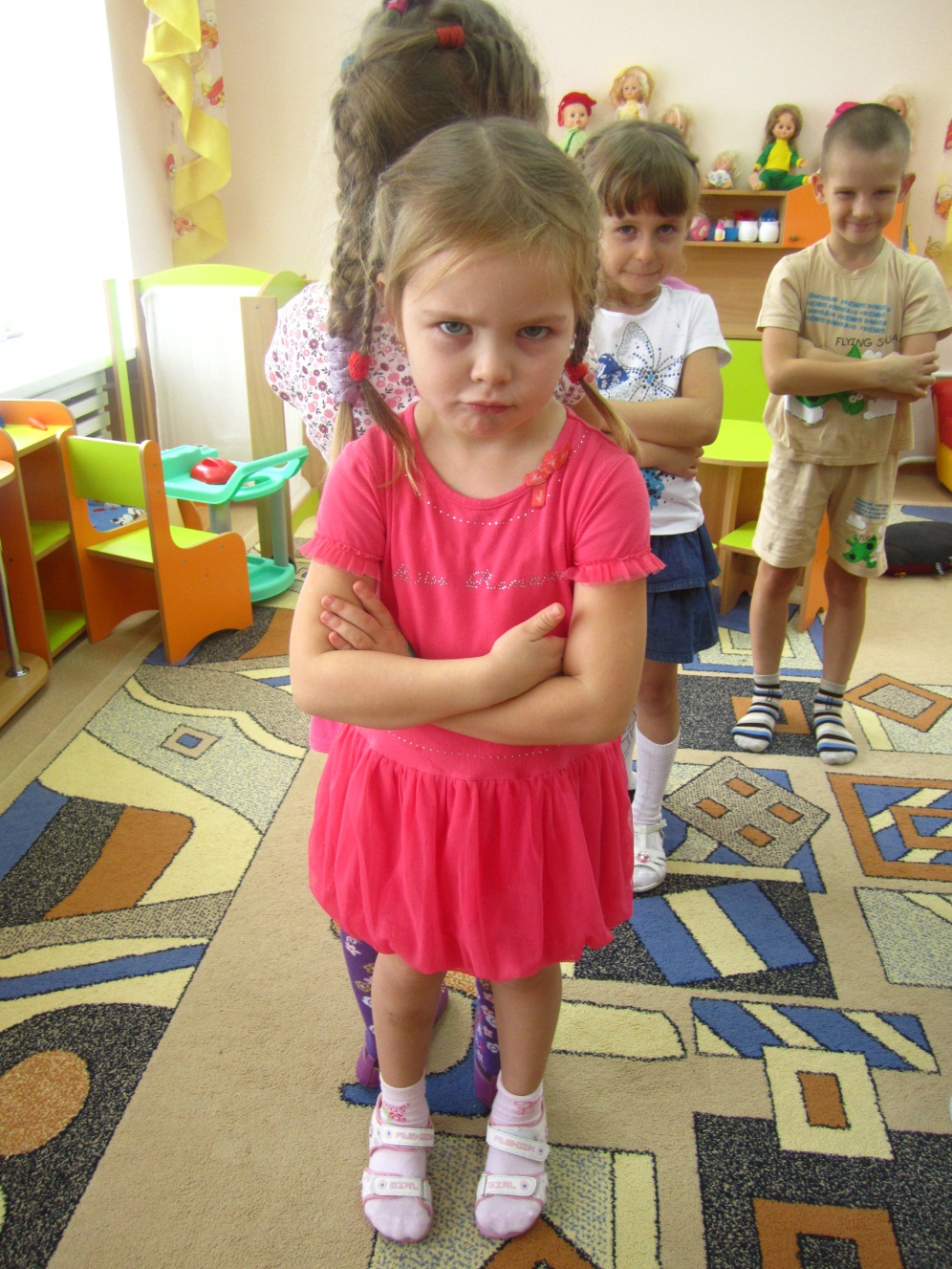 Создание психологического комфорта, профилактика психоэмоционального напряжения как одна из сторон системы здоровьесбережения дошкольника
Цель:   использовать методы, приёмы, направленные на коррекцию психоэмоционального состояния детей  с целью снижения уровня заболеваемости.
Средства
Игровая форма проведения занятий
Музыкальное сопровождение
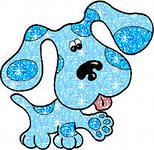 Методы релаксации
Игра - одно из самых ярких и радостных воспоминаний детства каждого из нас
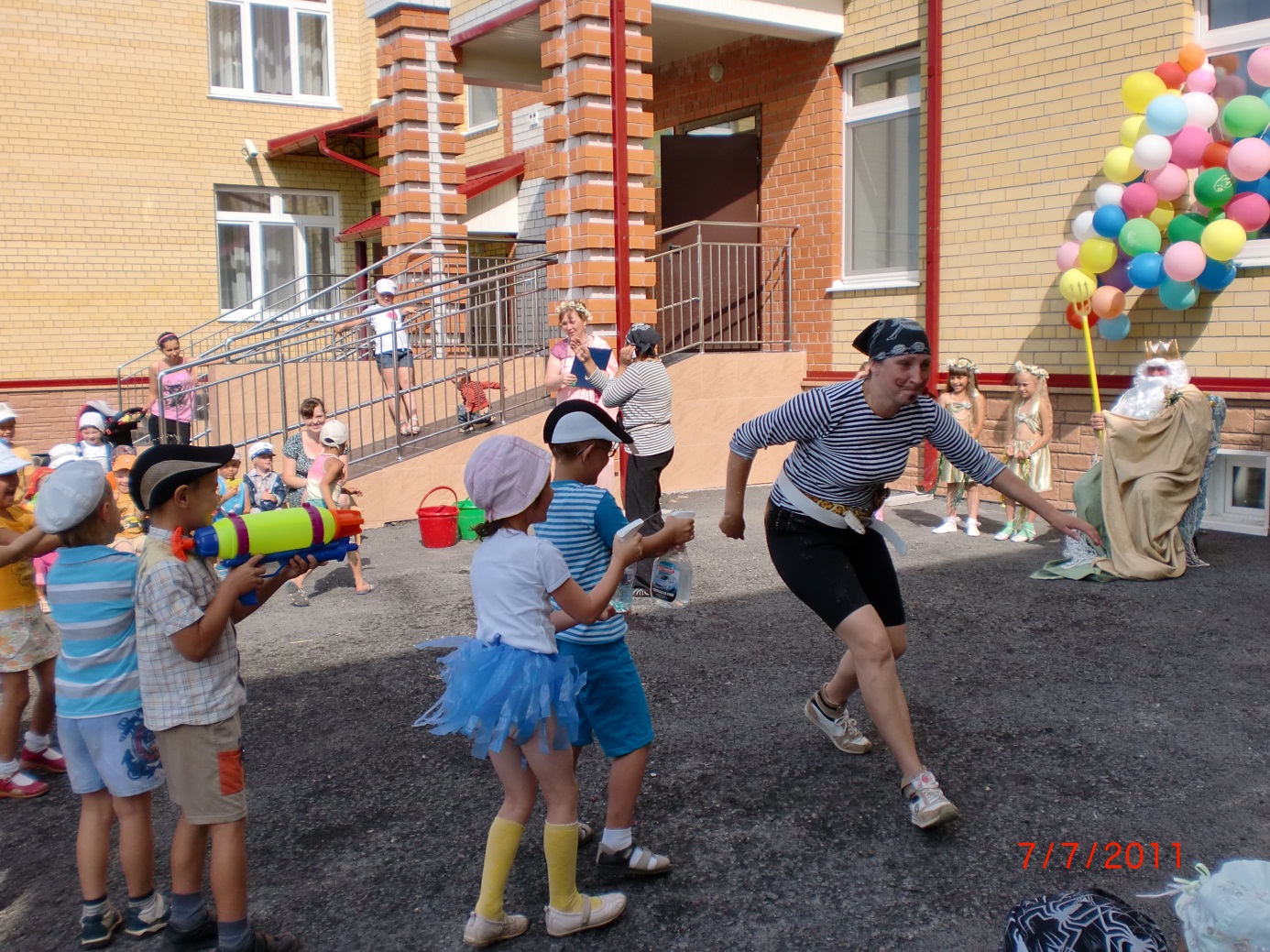 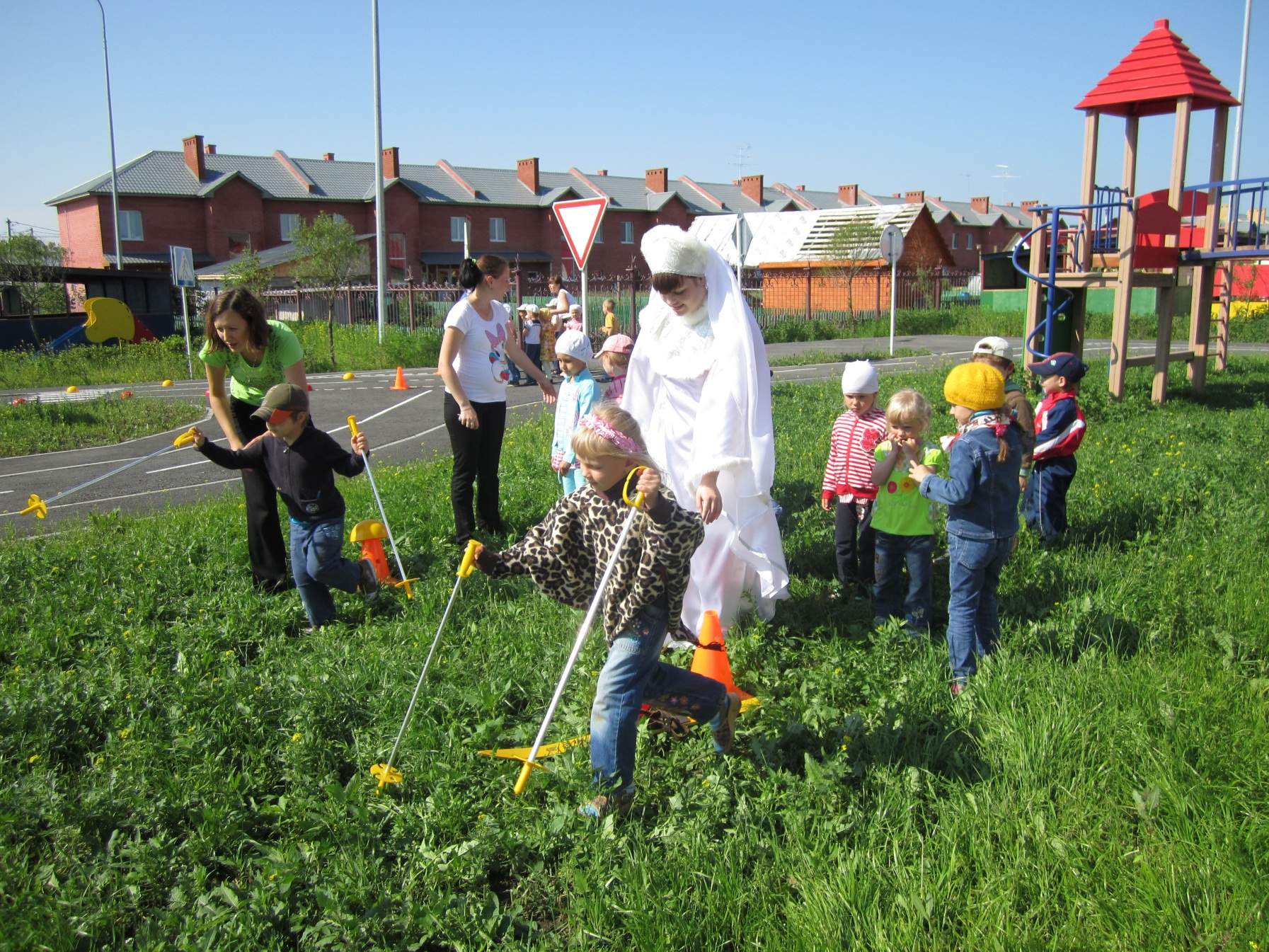 Положительный эмоциональный тонус является важной предпосылкой здоровья, предупреждает различные заболевания, поддерживает интерес к физическим упражнениям.
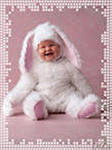 Использование на  занятиях музыкального сопровождения обеспечивает
представления о характере движений, их темпе и ритме
активность и заинтересованность в занятиях физической культурой
включение ребёнка в процесс сохранения и укрепления своего здоровья
снижение мышечного и психического напряжения
нормализацию эмоционального статуса
дисциплинирует занимающихся, повышает их работоспособность
Положительные эмоции, возникающие во время упражнений под музыку, усиливают их физиологический эффект
Музыкально-двигательный образ
Одним из внутренних факторов, определяющих осанку,  является психоэмоциональное состояние ребёнка
Методы релаксации, сказко – смехо-терапии, сюрпризные моменты
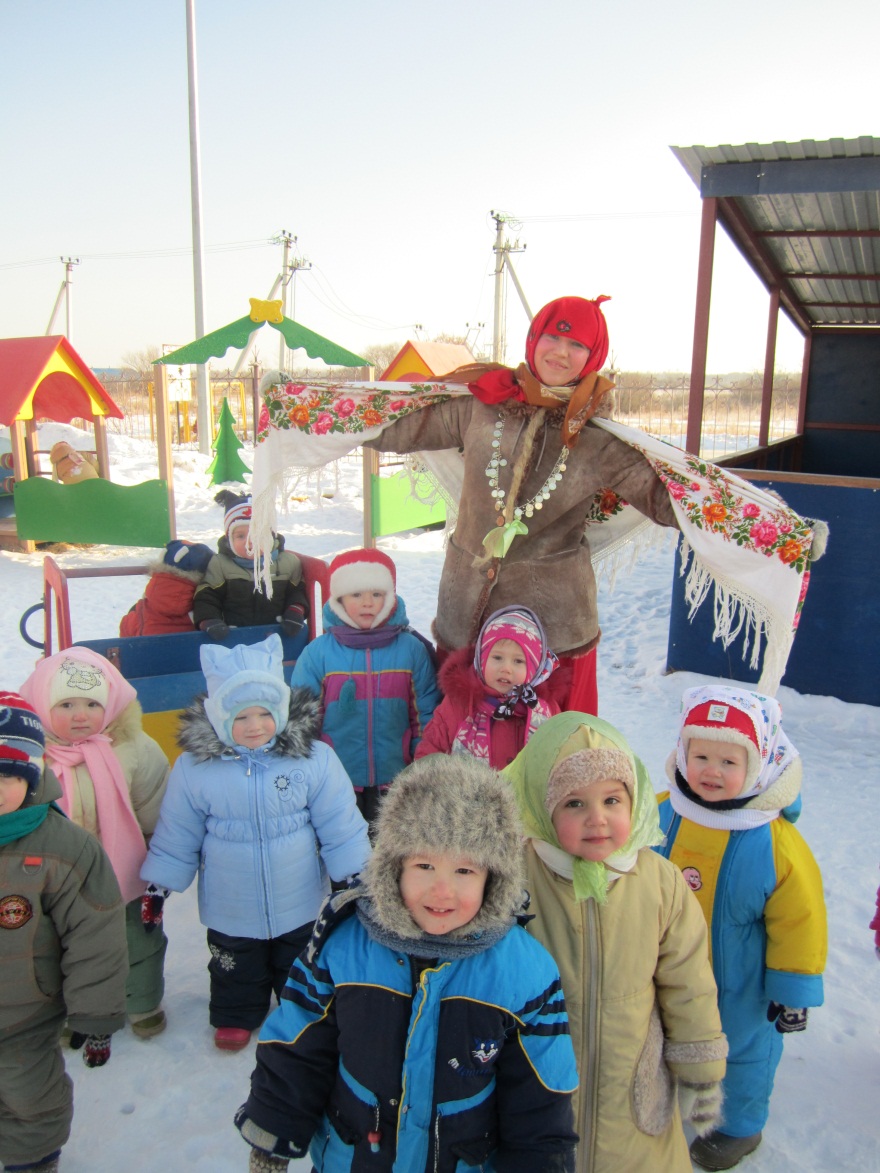 Методы релаксации, сказко – смехо-терапии, сюрпризные моменты
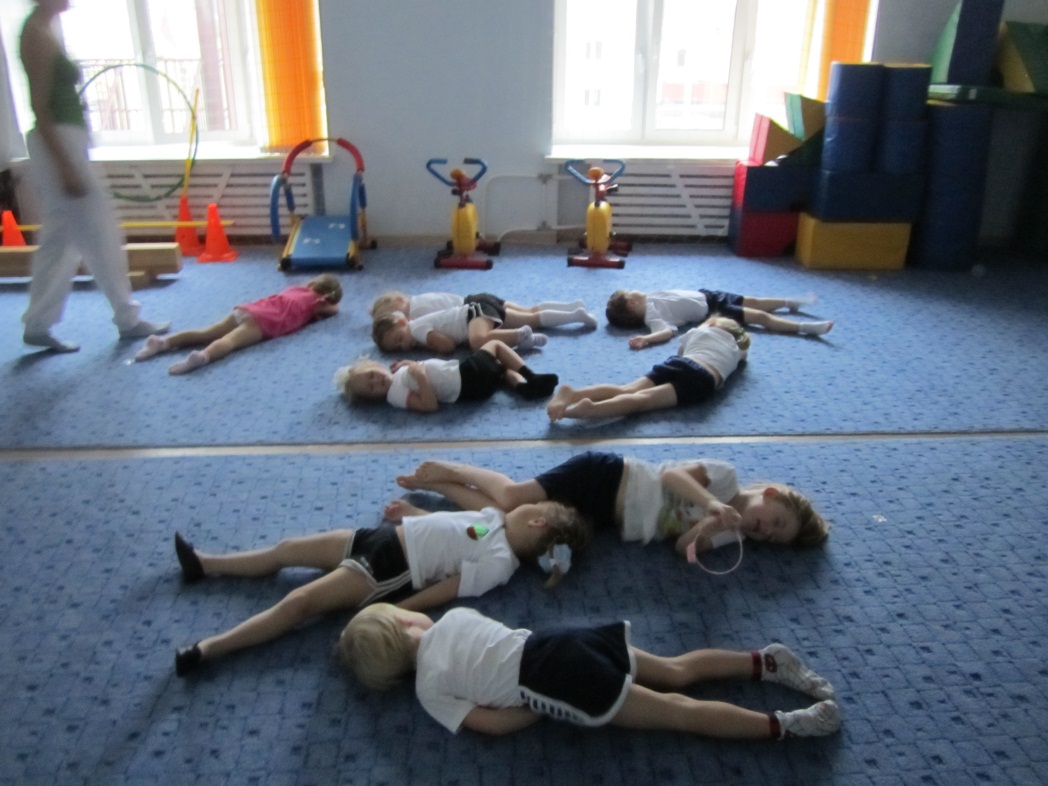 Работа с педагогами
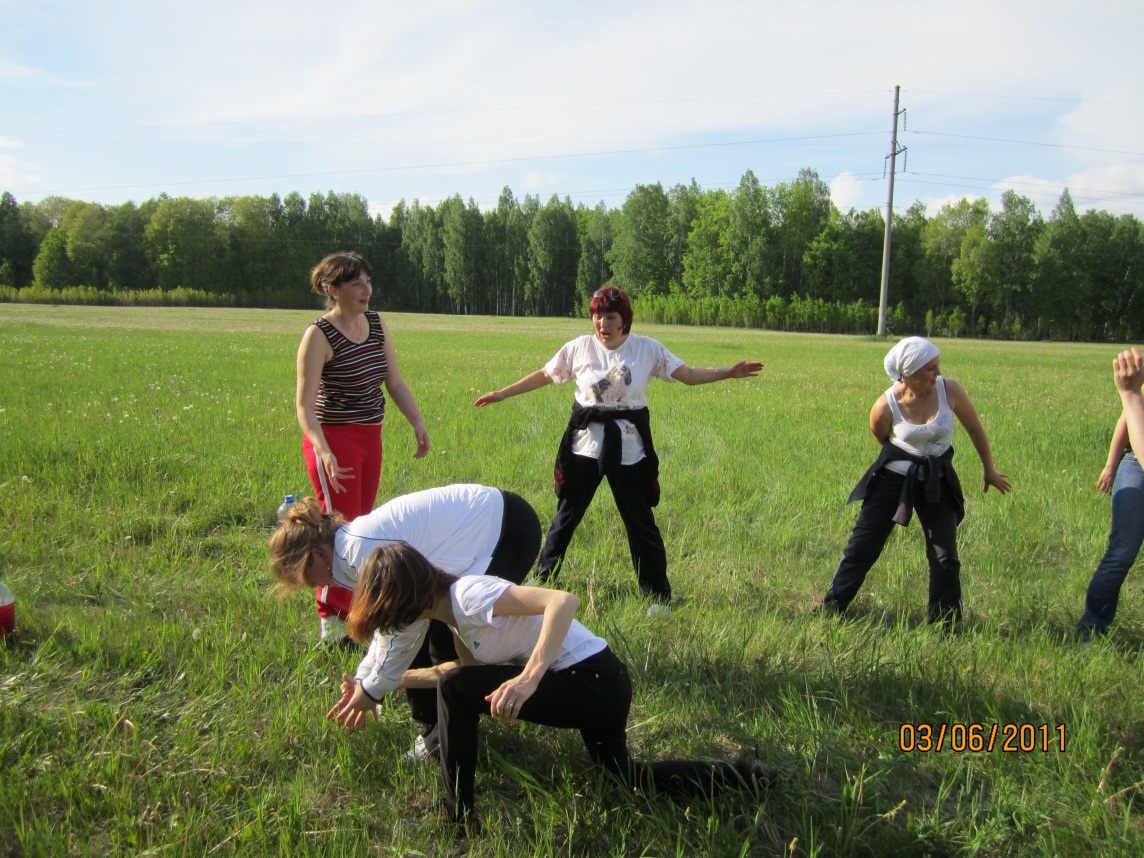 Сенсорная комната
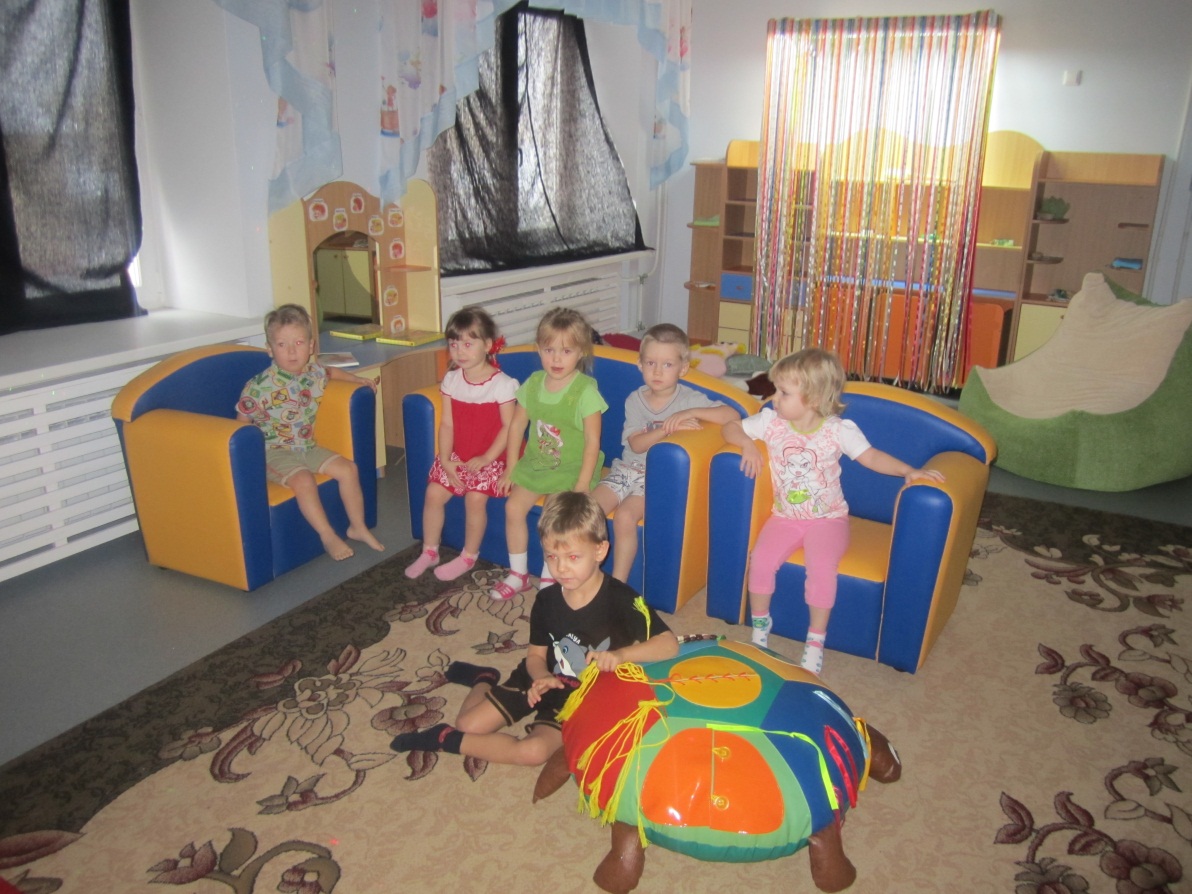 Сенсорная комната
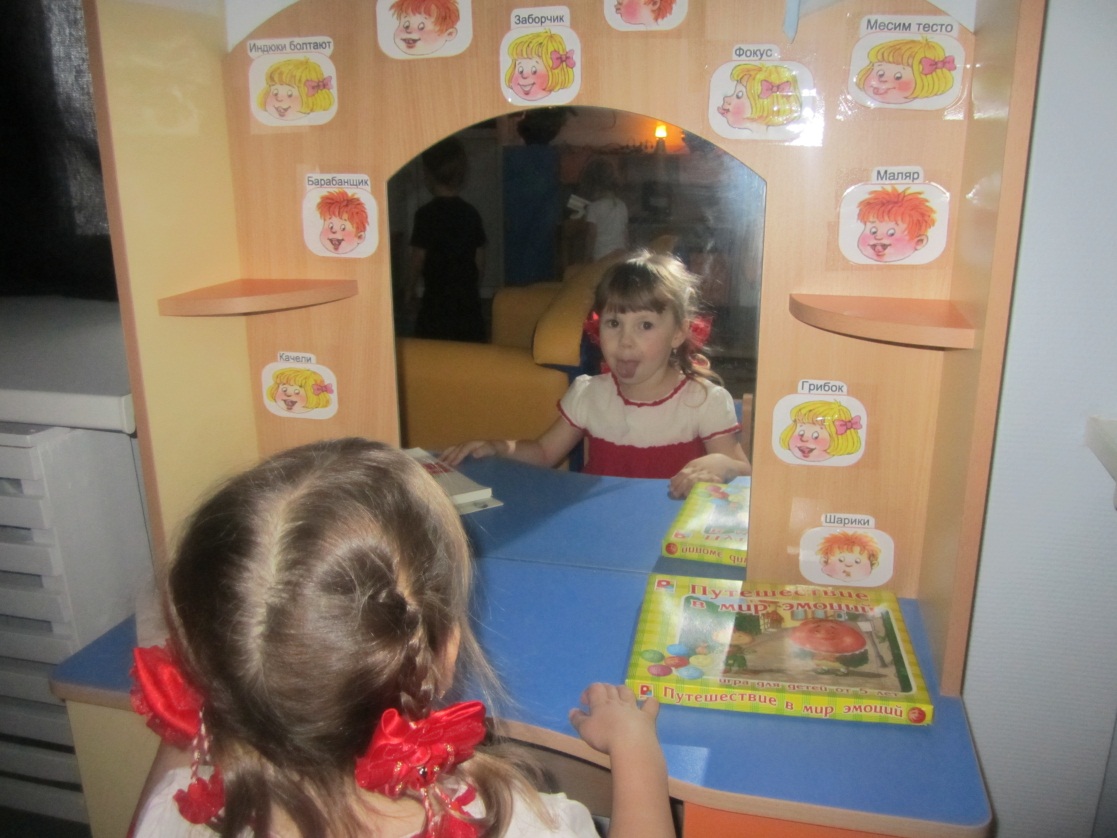 Совместная работа с родителями
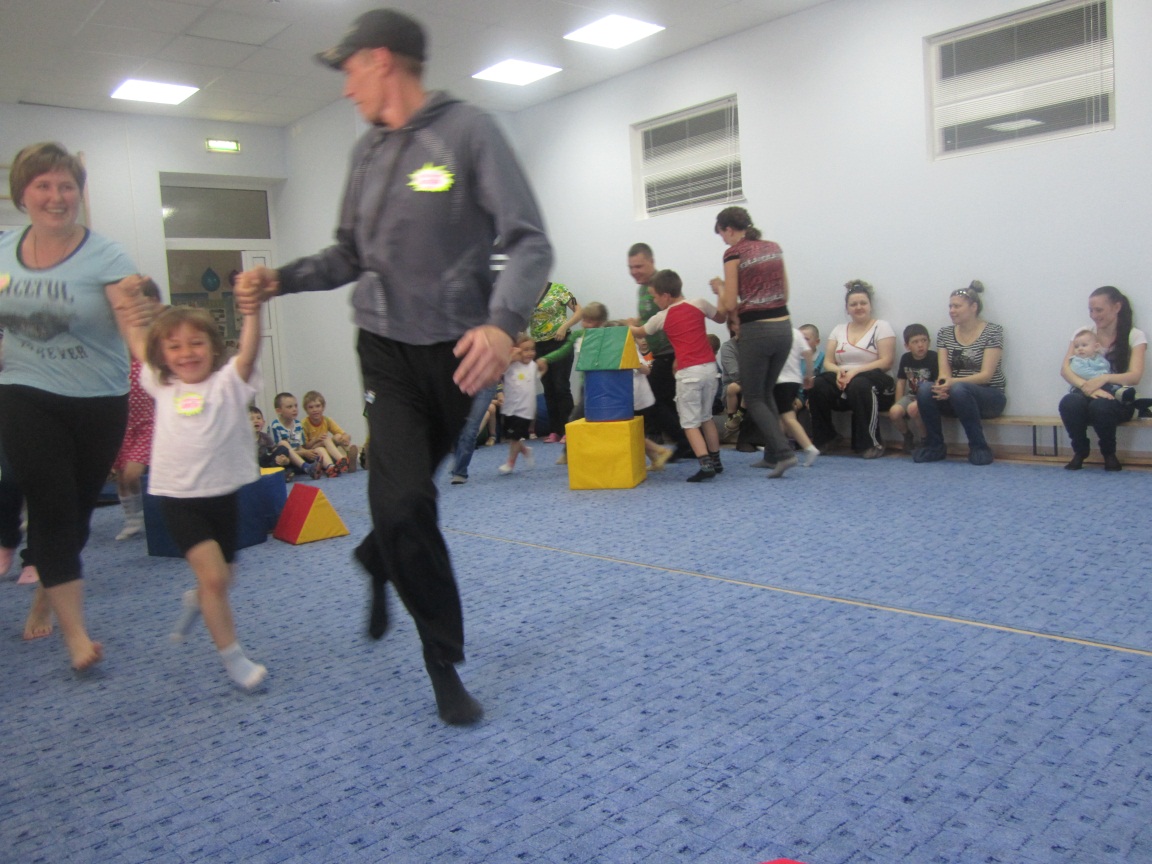 Первые шаги к здоровому образу жизни
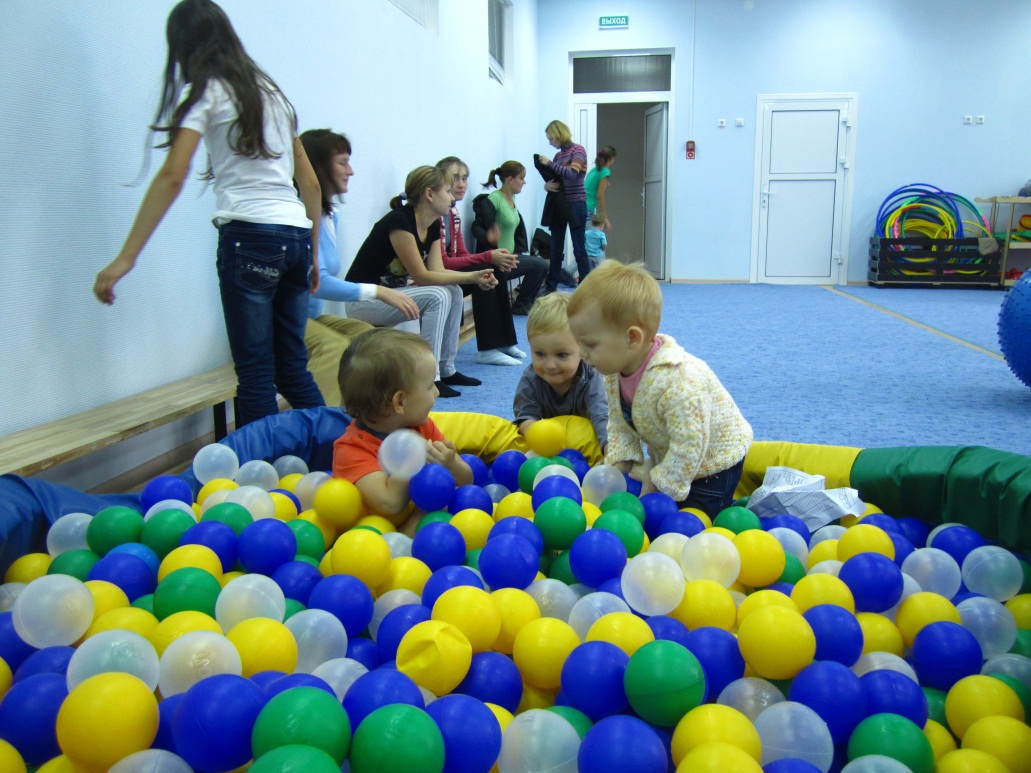 Результаты  проведённого тестирования  эмоционального состояния ребёнка
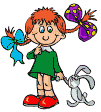 Уровень посещаемости
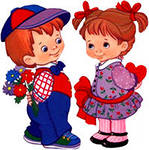 Список источников
Велиева С.В. Диагностика психических состояний детей дошкольного возраста: Учебно-методическое пособие. Издательство «Речь», Санкт –Петербург, 2005.
2.    Горькова Л.Г., Обухова Л.А. Занятия физической культурой в ДОУ: Основные виды, сценарии занятий: Издательство «5 за знания», Москва,2005
3.     Желобкович  Е.Ф. Физкультурные занятия в детском саду: Издательство «Скрипторий 2003», Москва, 2010
4.     Завьялова Т.П. Формирование здоровьесберегающей среды для профилактики нарушений опрно-двигательного аппарата у обучающихся: Издательство Тюменского государственного университета, Тюмень, 2010.
5.     Короткова Е.А., Архипова Л.А., Фомичёва Н.В. Педагогические технологии в учебном процессе по физическому воспитанию:  Издательство Тюменского государственного университета, Тюмень, 2007
6.     Радынова О.П. Музыкальное развитие детей: В 2 ч. - М.: Гуманит. изд. центр ВЛАДОС, 1997.
Список источников
7.     Радынова О.П. Формирование основ музыкальной культуры у дошкольников.
8.     Ревуцкая С.В., Дубровская Ж.А. Музыкальное оформление физкультурных занятий для детей младшего дошкольного возраста: Челябинск.
 9.    Решетнёва Г.А., Шнейдер О.С. Исследования психических свойств личности дошкольников в процессе обучения их здоровому образу жизни: Хабаровск.
10.    Семенака С.И. Социально-психологическая адаптация ребёнка в обществе: Издательство «Аркти», Москва, 2011
 11.     Стародубцева И.В., Завьялова Т.П.  Познавательные процессы: от теории к практике физического воспитания: Издательство Тюменского государственного университета, Тюмень, 2010.
 12.     Стародубцева И.В., Завьялова Т.П. Современные направления совершенствования физического воспитания дошкольников: Издательство Тюменского государственного университета, Тюмень, 2010.
Благодарю за внимание!